Induction Meeting
Reception new starters 2024
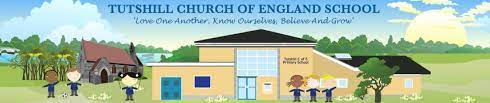 [Speaker Notes: Natalie]
Welcome to Reception

Four principles of the EYFS

Unique child
Positive relationships
Enabling environment
Learning and development
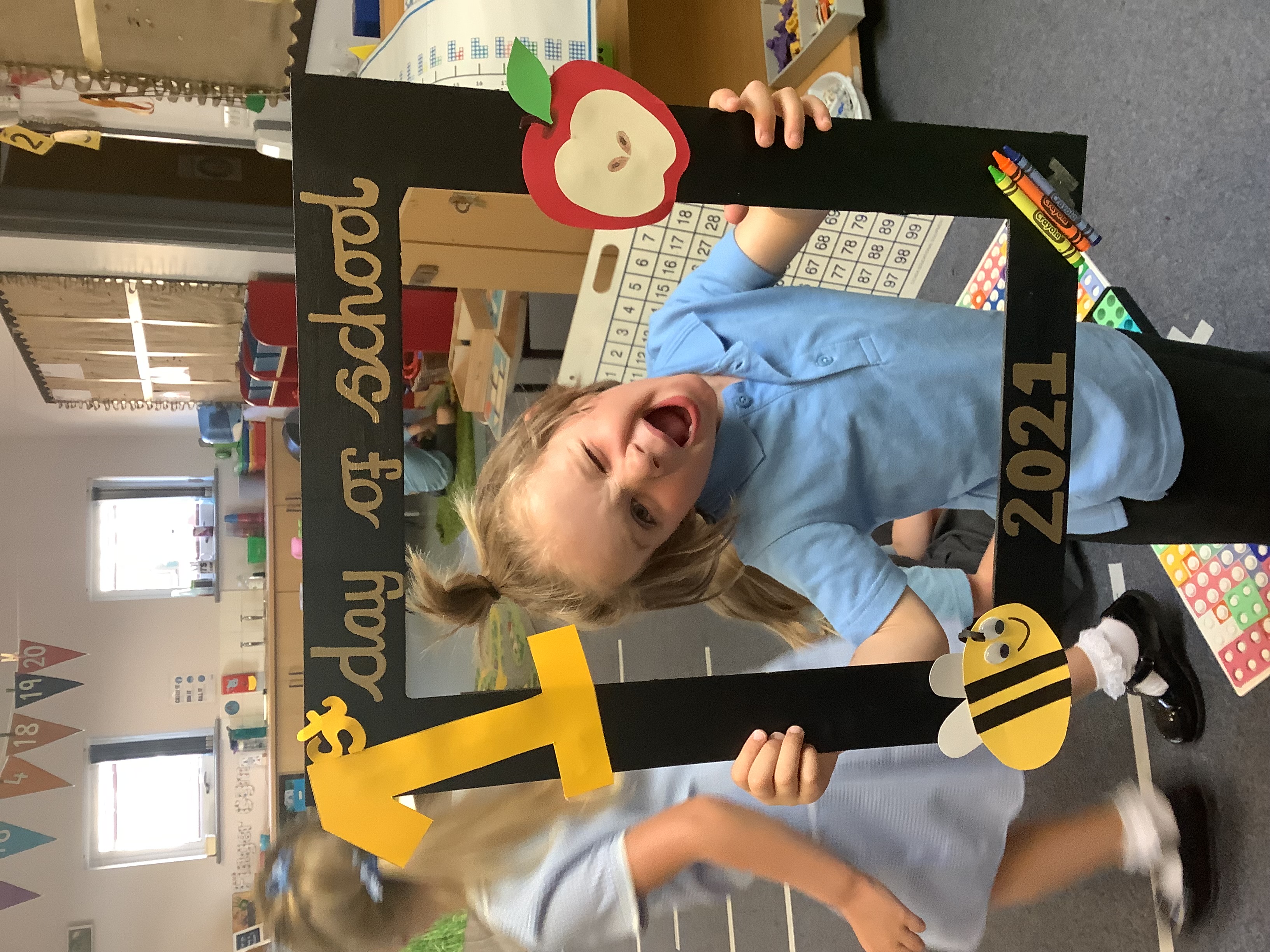 [Speaker Notes: Natalie]
Foundation Stage Curriculum

                                                  Areas of Learning
                                                  3 Prime areas
                                                  4 specific areas
                                                  Characteristics of Learning





                                                                                                                   Our curriculum develops knowledge,                                

                                                                                                                    skills, motivations and attitudes                               

                                                                                                                    towards learning.
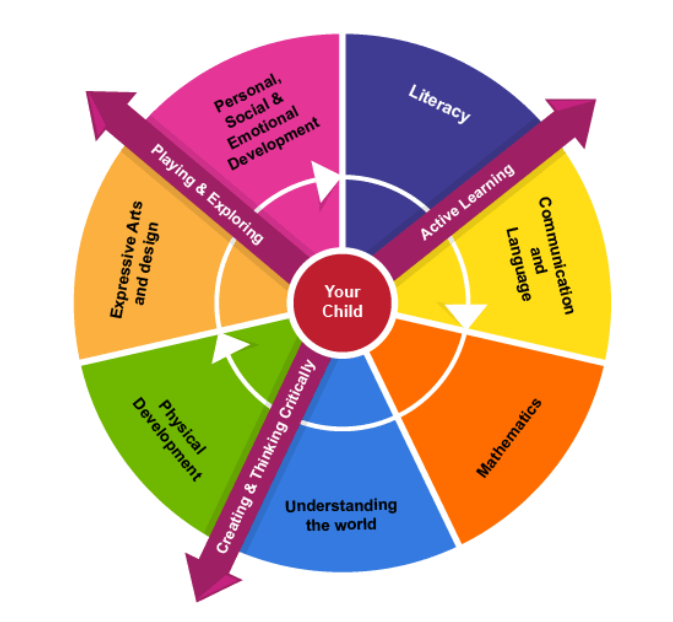 [Speaker Notes: Natalie]
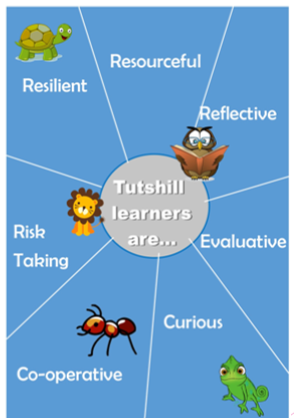 Tutshill Vision and Values
Love One Another, Know Ourselves, Believe and Grow

Forgiveness, Compassion
Respect, Responsibility
Creativity, Perseverance, Courage




Key Learning Behaviours
Know ourselves- Reflective, Evaluative, Cooperative
Believe and grow- Resilient, Resourceful, Risk taking, Curious
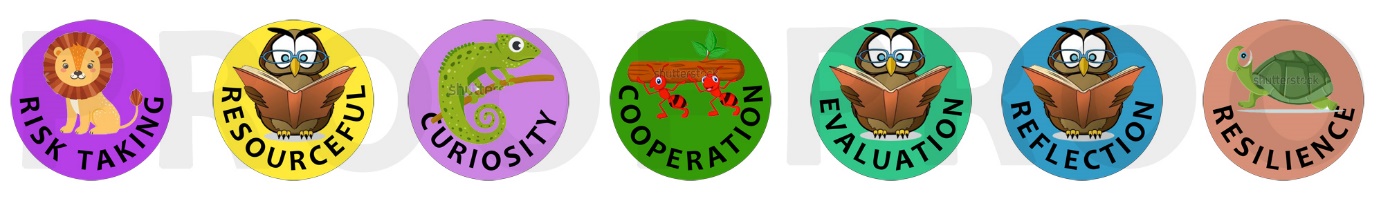 [Speaker Notes: Lori]
Induction Programme Summer term 2024
Garden Visits- booking online. 11/12 June
Stay and Play sessions two dates 18/19 June 3.15-4.15pm
Two half day induction sessions. 25/26 June 1 morning 1 afternoon slot
Requirement to see birth certificate.
Children’s booklet

Half day Induction
[Speaker Notes: Natalie]
Induction Programme
September 2024
[Speaker Notes: Natalie]
Required forms

Cool Milk- please sign up but don’t purchase after 5th birthday.
Pupil information form and data collection form
Parental consent form
Tapestry data sharing consent form
E- safety policy acceptable use agreement
Home- school agreement
Teddy form- child’s voice.
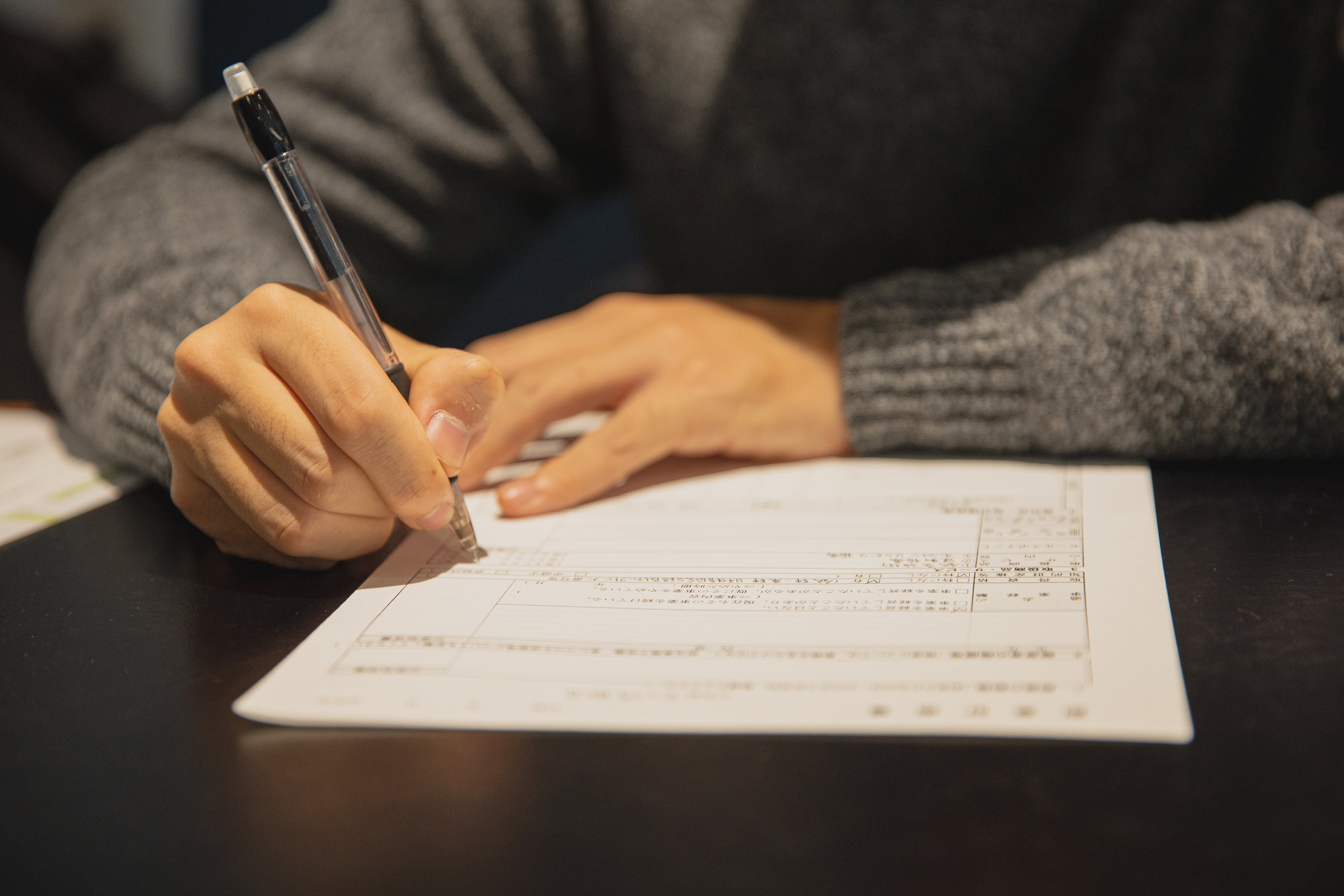 [Speaker Notes: Natalie]
Preparing your child for school

Talk to them, listen to them.
Spend time together.
Share stories and nursery rhymes.
Teach them to dress and undress
Give them time away from you- develop their independence
Allow them to do things on their own- i.e. tidy up, make breakfast, lay the table, put their belongings away, carry their own belongings.
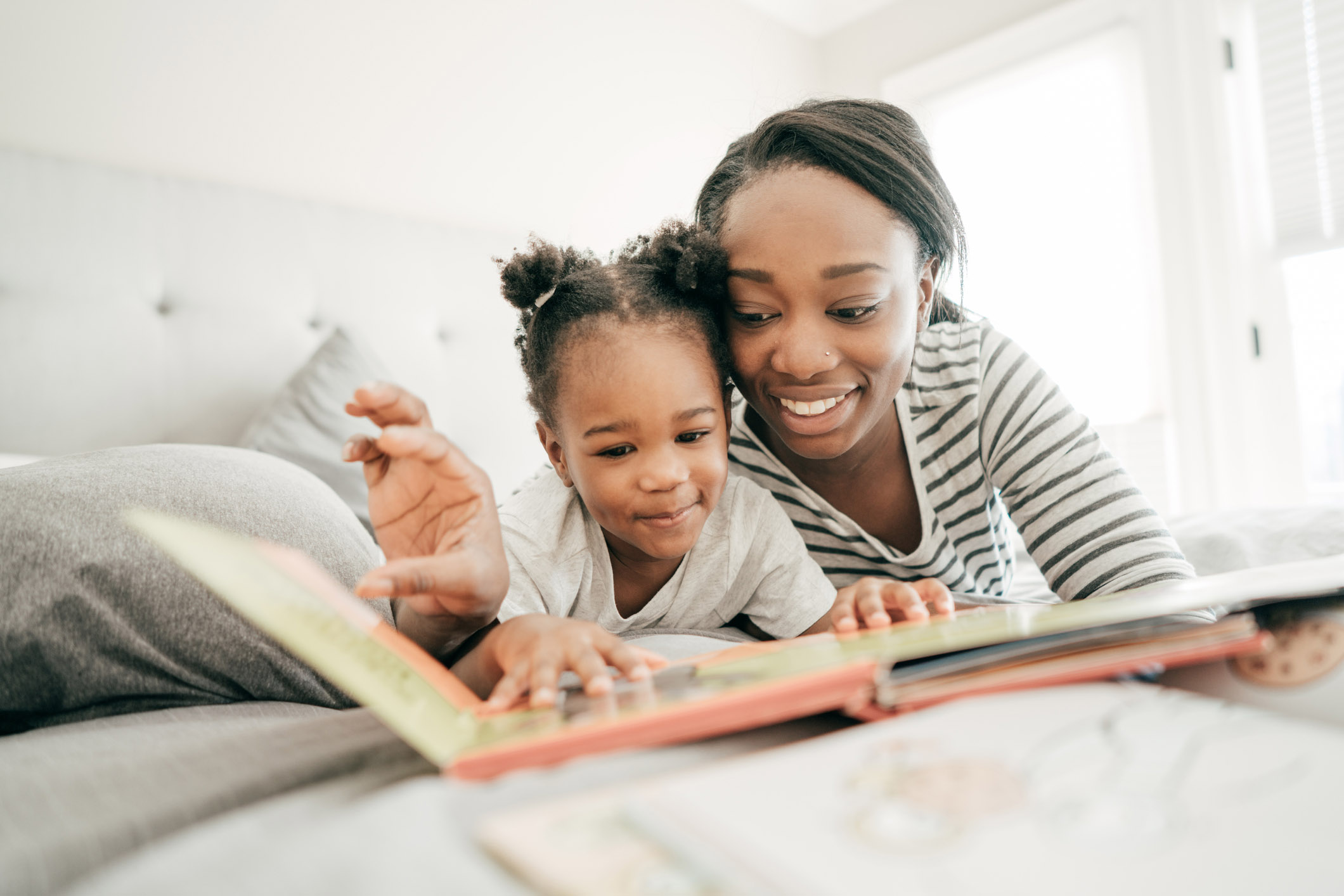 [Speaker Notes: Lori]
Preparing your child for school- Key skills

Go to the toilet and wash hands
Recognise their name
Eat food by themselves
Use a knife and fork
Drink from a cup
Get dressed and undressed- turn jumper arms right way out.
Put on and take off shoes
Hang up coat and Zip up coat
Recognise their name
Say please, thank you and excuse me
Please no Backpacks
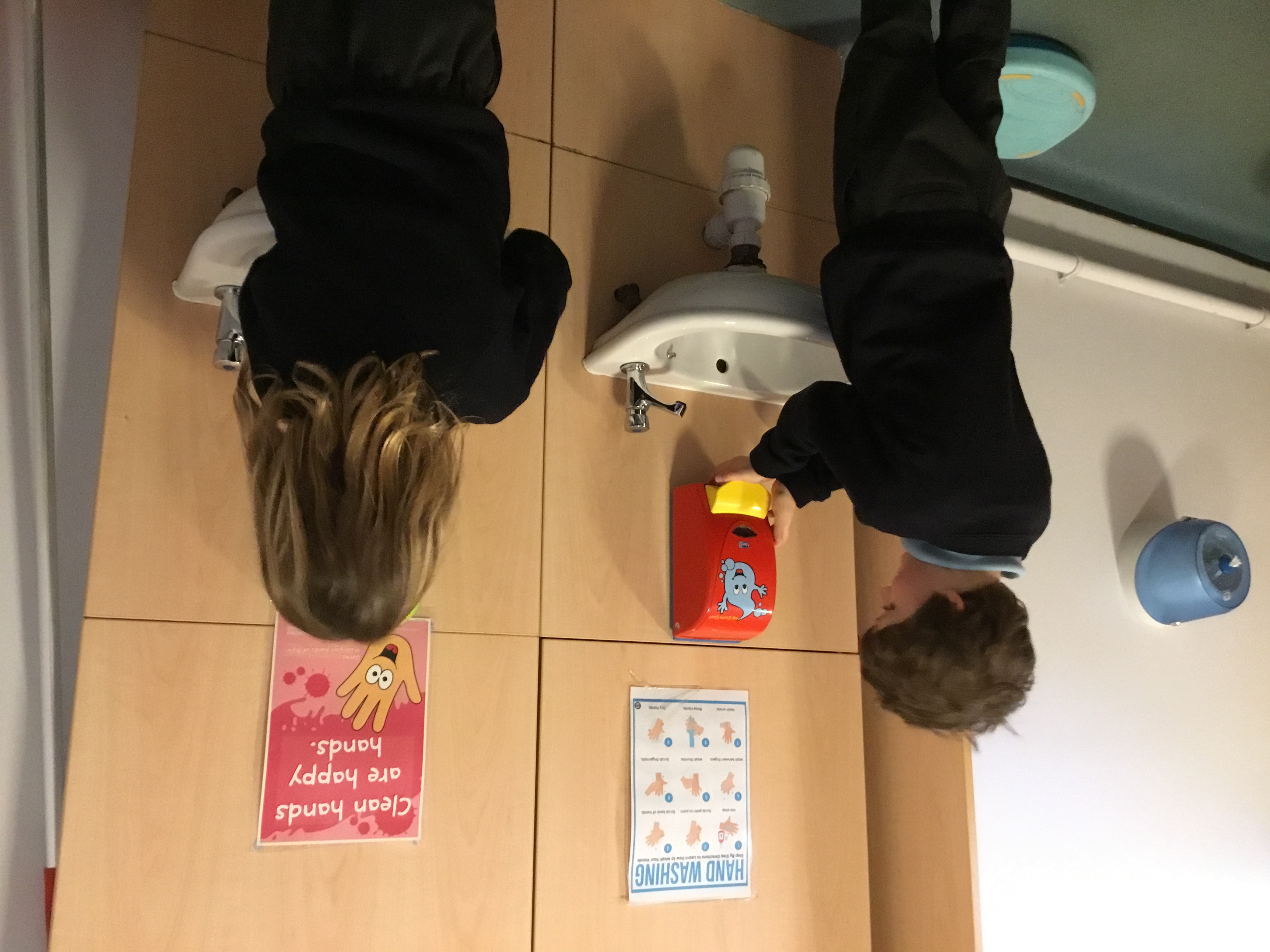 [Speaker Notes: Lori]
School day timings-

Gates open 8.40 school starts 8.45-3.15pm
A typical day involves time spent choosing activities and following own interests and working with adults.
Mornings -emphasis on phonics reading and especially  early reading and reading for pleasure.

Teacher guided, play based tasks.   

Teacher led sessions- phonics, maths, writing,
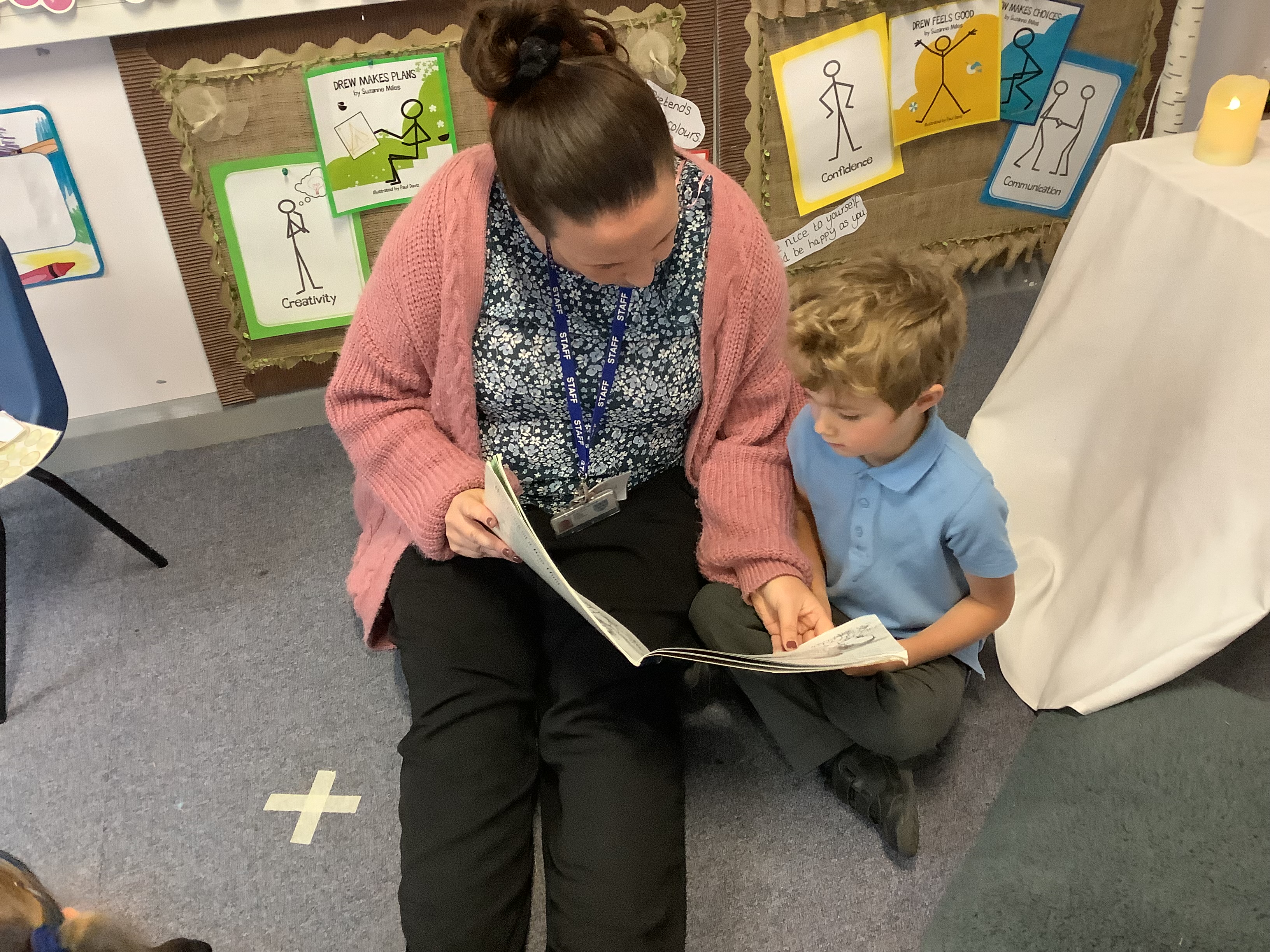 [Speaker Notes: Natalie]
Baseline Assessment

Government Baseline. Maths, Reading 

School Baseline

Observational assessment collected through talking, playing and interacting with the children.
.
[Speaker Notes: Natalie]
Tapestry


Online Learning Journal.

Please contribute. It is your child’s learning journal- not just about school.
Upload photographs, observations, comments
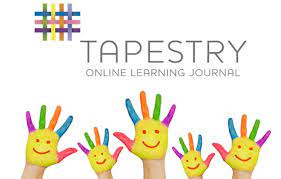 Questions?